Swing Timer
Swing Timers
A Swing timer fires one or more action events after a specified delay.
You can use Swing timers in two ways: 
To perform a task once, after a delay. 
To perform a task repeatedly.
9 - 2
Swing Timers
When you create the timer, you specify an action listener to be notified when the timer "goes off". 
The actionPerformed method in this listener should contain the code for whatever task you need to be performed. 
When you create the timer, you also specify the number of milliseconds between timer firings.
9 - 3
Swing Timers
If you want the timer to go off only once, you can invoke setRepeats(false) on the timer. 
To start the timer, call its start() method. To suspend it, call stop(). 
EX
Timer timer = new Timer(speed, Listener object); 
timer.setInitialDelay(pause); //time before invoke the first listener method
timer.start();
9 - 4
Test Timer Example
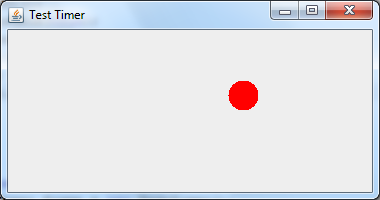 9 - 5
Any Question